Лекція №4Сегментування ринку
Викладач: Олена Олександрівна Наумова
к.е.н., доцент кафедри маркетингу та поведінкової економіки 
Університет "КРОК"
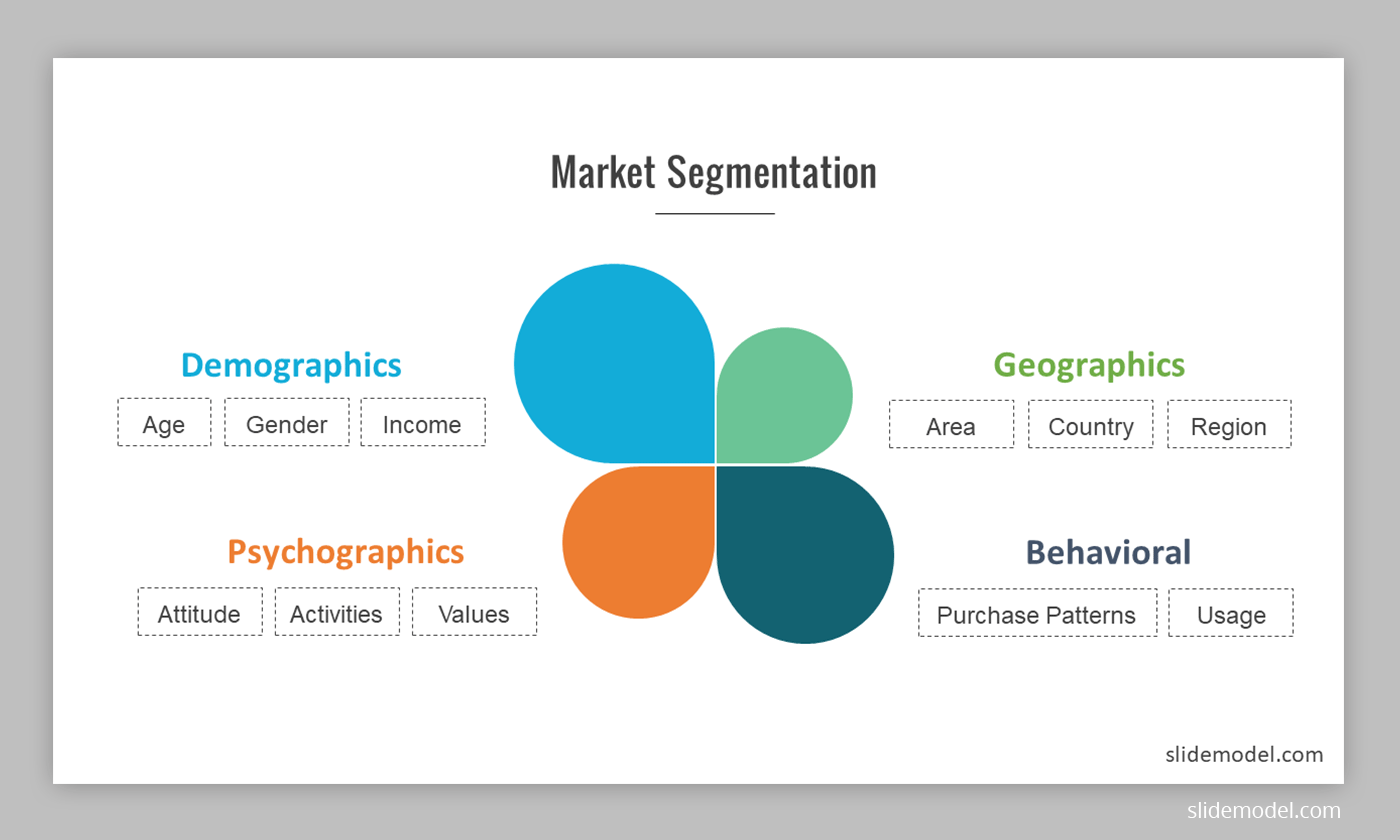 розподіл споживачів на групи (сегменти), які відрізняються відносною однорідністю попиту, смаків, уподобань або реакцією на ті чи інші види маркетингової діяльності
Сегментування ринку
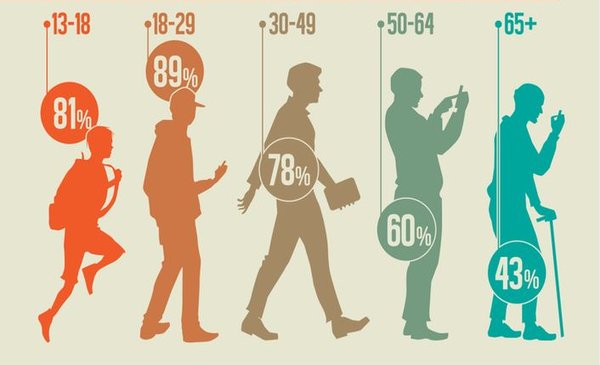 вибір сегмента (або сегментів) споживачів, на задоволення потреб якого буде зорієнтована діяльність фірми
Кінцева мета сегментування цільового ринку
Етапи процесу сегментування
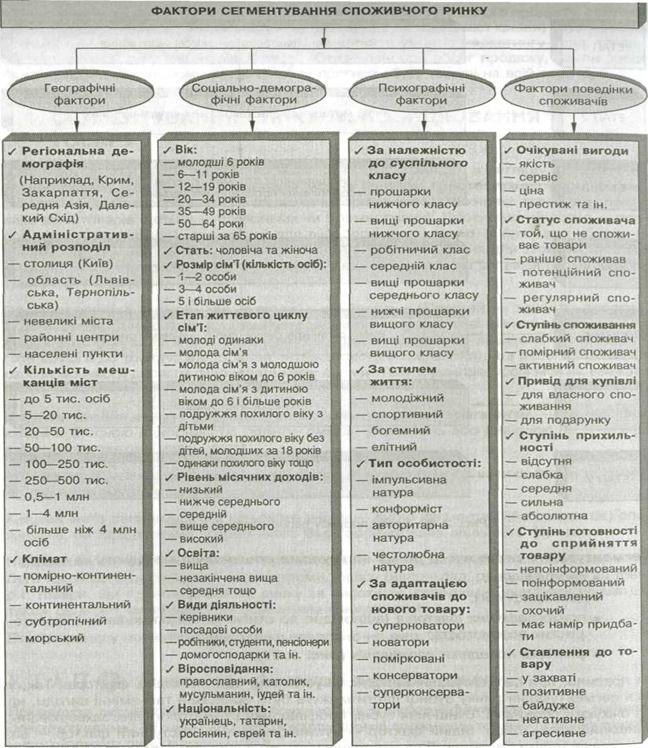 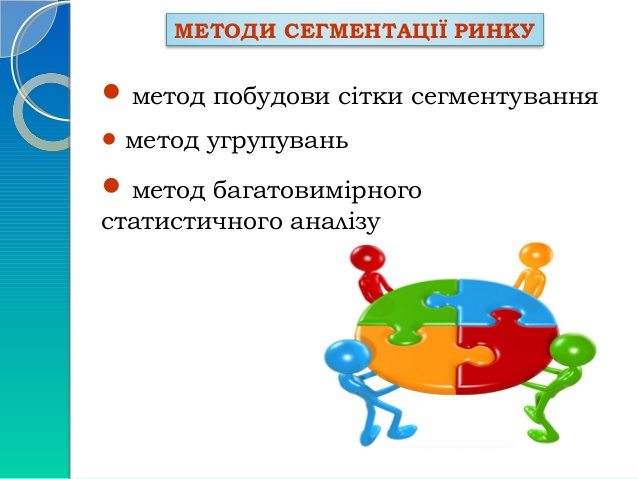 Методи сегментування ринку
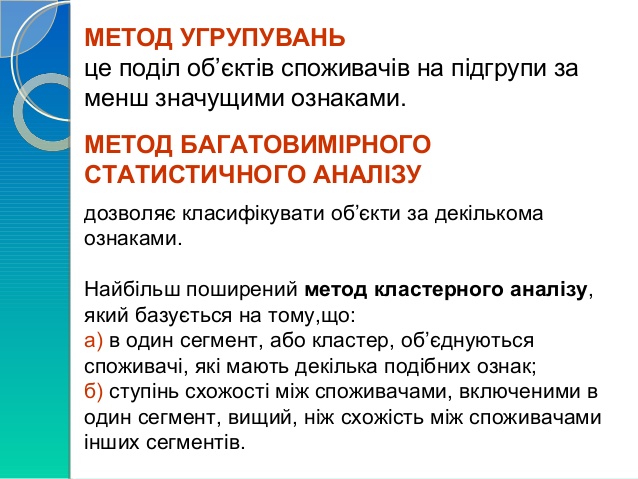 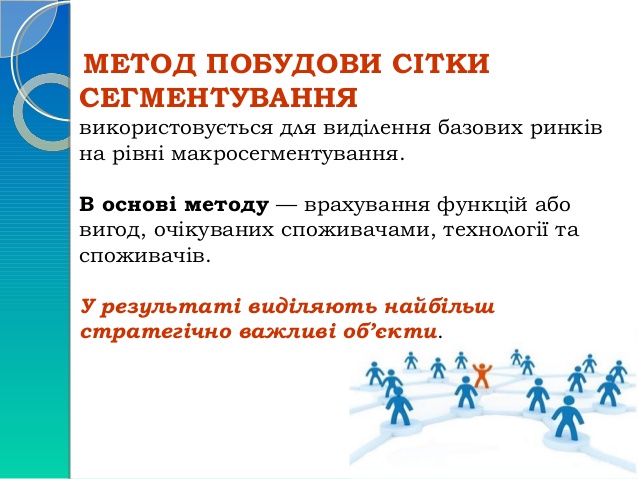 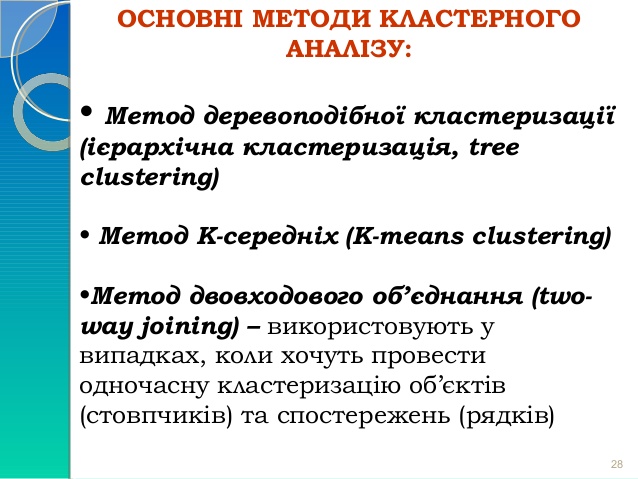 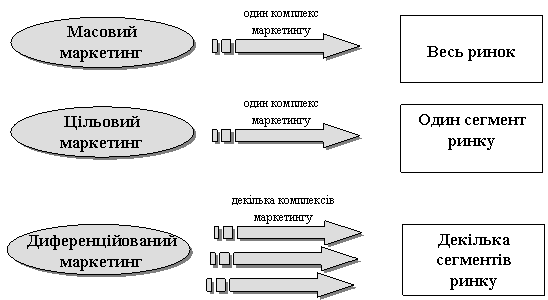 Стратегії сегментації
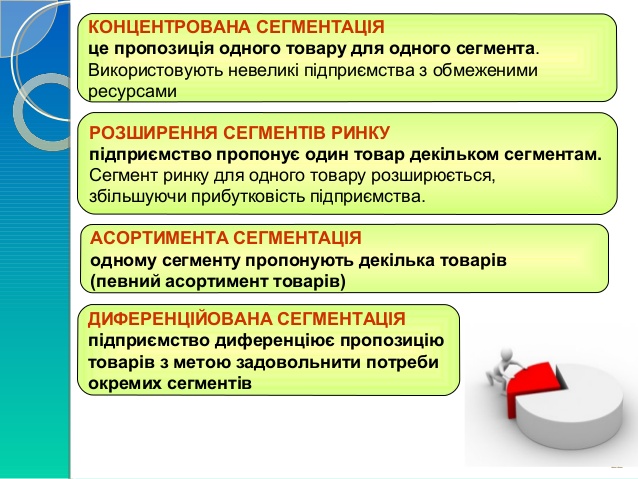 Стратегії сегментування